Brazil SOTP
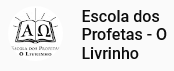 Failure and Success
Tess Lambert
3/21/19
1
We're going to review a couple of the battles of Pyrrhus so we can become more familiar with them. Repetition helps it all stick.
We're going to look at Pyrrhus in Macedonia at the battle of Ipsus.  Afterwhich the relationship between the KN and KS goes bad, it disintegrates because of the spheres of influence.   Mainly in this history it's Macedonia which leads up to Pyrrhus invading Thessaly.  It's the first battle between the two and who initiates this battle? Pyrrhus the King of the South attacks the King of the North, and who wins? The King of the North wins. 
Next is Pyrrhus in Italy, and in the first battle they are not in unity as in the battle of Ipsus.  This first battle is between Rome and Pyrrhus at Heraclea.  Who initiates that conflict?  Rome, or the King of the North. Rome comes up against Pyrrhus, and who wins? Pyrrhus.  There is an event which coincides with the same way mark as Ipsus, but in this history the king of the north and the king of the south are not in an alliance. We're just looking at what relates to the battle or conflict.
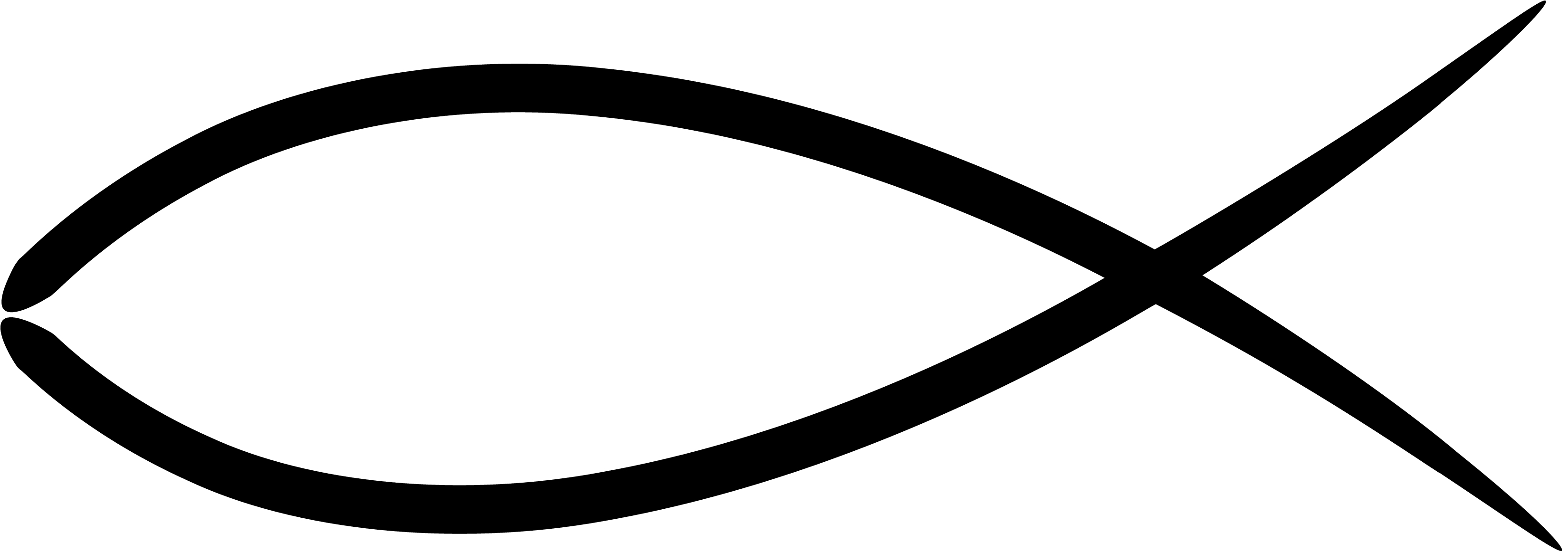 Invasion
Thessaly
Ipsus
Pyrrhus
F
Macedonia
Spheres of Influence
KS + KN
KS ª KN
   R
Ω
Heraclea
Pyrrhus
S
X
Italy
KN ª KS
   R
2
Next is the history of World War II, in the invasion of Poland  they are in unity. Then there's conflict over spheres of influence, but there's also the issue of trade, which causes their alliance to break down in August 1940. This conflict is begun by the King of the South but a victory for the King of the North, Germany. We know from the history of Pyrrhus that these battles are going to have the same characteristics. It's Pyrrhus that gives us elephants in all four battles.  We can see in this first conflict there's a switch. First in who initiates it and second in who wins.
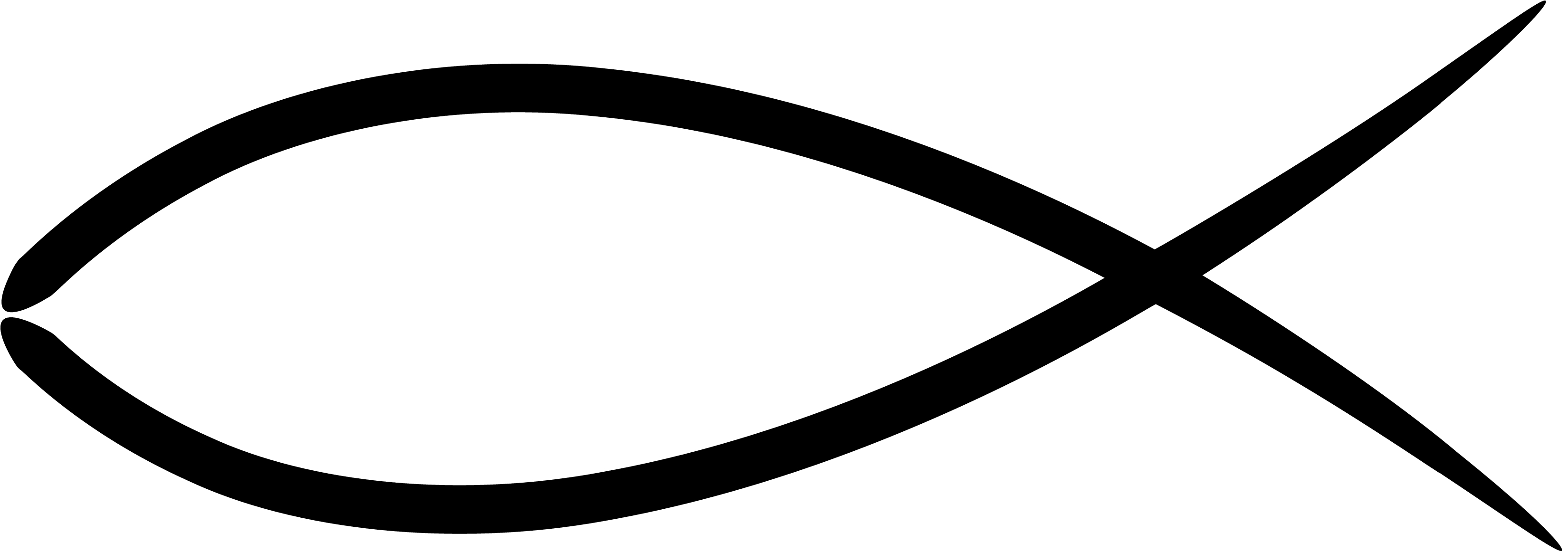 Invasion
Poland
Aug. 
1840
Stalin
F
WW2
Spheres of Influence
KS + KN
KS ª KN
   R
Last is our history and 2016.  In our first battle they’re in unity.   Then at 2018  -  who's going to initiate this conflict? We can see from the histories, based on the structure who's going to start and who's going to win. What are the issues that they're fighting over? What do we think causes tension between Trump and Putin? Spheres of influence.   There's one other issue, and we get it from World War II.  It's between the invasion of Poland and Aug. 1940, there were three parts to their pact.  The first was non-aggression, the second was the spheres of influence, the third was payment to the King of the South for his help in this history.  This causes their alliance to break down in Aug. 1940.
Ω
2016
2018
Putin
S
WW3
Spheres of Influence
KS + KN
KN ª KS
   R
What are the differences between the three lines:  Pyrrhus in Macedonia, Pyrrhus in Italy and WW2?  There's an alpha and omega - the alpha is Pyrrhus and Demetrius. The omega is  Pyrrhus against Rome.  In these battles we see a failure, then success.  In Macedonia there is an alliance at Ipsus, and no alliance in Rome.  The alpha, WW2 is failure.  We see in these battle of failure the KS attacks KN and the KN wins.  In the line of success, the KN attacks and the KS wins.
F
S
Ω
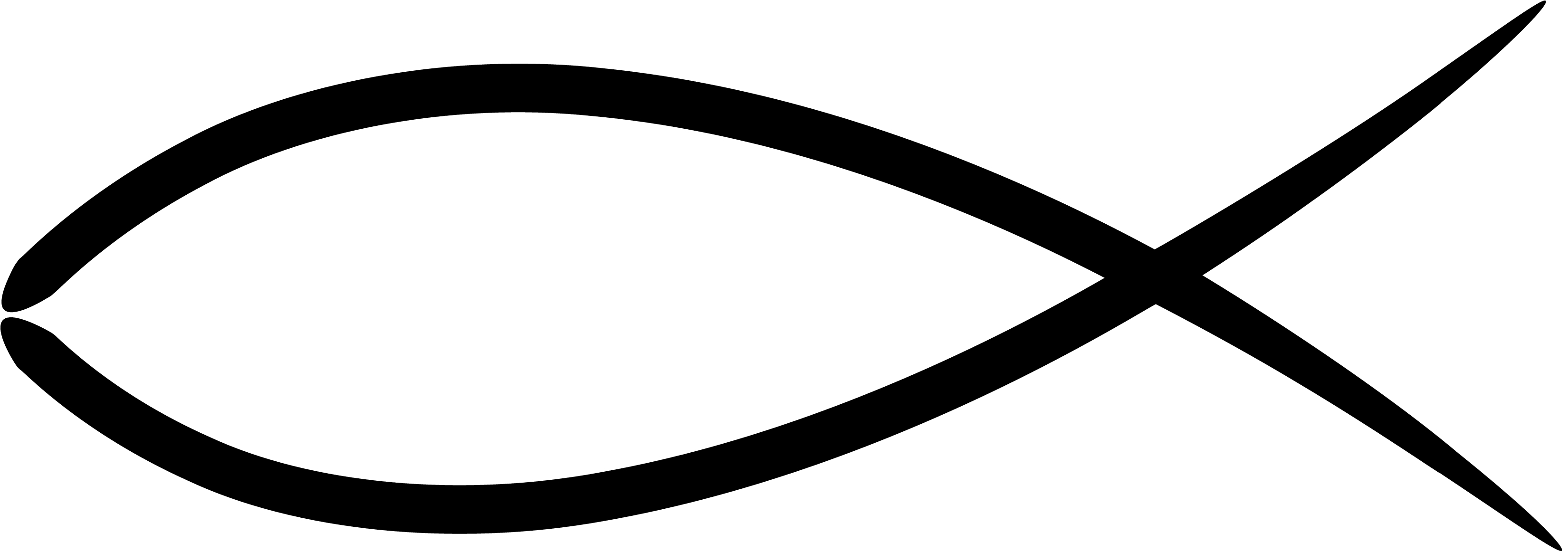 Py ª Dem
Py ªRome
3
How did Hitler win in 1940? In that history Hitler is being supported economically by the Soviet Union. His invasion of the Soviet Union wouldn't have lasted more than 3 weeks if he had already received the supplies from the Soviet Union to invade them.  We're not sure on the details of the what changed in the pact in 1940 but what has been found shows that Hitler made very few concessions.   The trade from the Soviet Union just about doubled.   At least on the trade aspect and payment it was in favor of Germany. Stalin was happy to give him as much as he did because Hitler wasn't doing very well in the war in August and Stalin thought the war would go for a longer period of time.  He's happy to continue funding a war without receiving much payment. It's not just that Germany was not paying, they were to pay in infrastructure or technology, blueprints and plans for new German and military inventions.   When it comes to those advancements Russia was quite behind so Germany was to share their knowledge with the Soviet Union, which was one of the reasons Hitler was so slow at handing that over to his enemy.  Hitler would hand over incomplete weapons or blueprints.  Kind of like when you give somebody a precious recipe but you leave out certain ingredients.  It wasn't just the issue of not paying, it's also how he was paying, which was poorly.
Hitler's pressing for a German invasion of Poland in 1939 placed tremendous strain on the German war machine, which had been gradually gearing up for total war in 1942 or 1943.[26] Germany's lack of raw materials meant that it had to seek increased supply from outside.[26] However, a British blockade occurred, leaving it increasingly desperate for materials.[26] The only remaining state capable of supplying Germany with the oil, rubber, manganese, grains, fats and platinum it needed was the Soviet Union.[26] At the same time, the Soviets' demands for manufactured goods, such as German machines, were increasing while its ability to import those goods from outside decreased when many countries ceased trading relations after the Soviet entry into the Molotov–Ribbentrop Pact.[27] 
Accordingly, Germany and the Soviet Union entered an intricate trade pact on February 11, 1940 that was over four times larger than the one the two countries had signed in August 1939.[9] The trade pact helped Germany to circumvent the British blockade.[9] In the first year, Germany received hundreds of thousands of tons of cereals, oil, and other vital raw materials, transported through Soviet and occupied Polish territories.[9] In addition, the Soviets provided Germany with access to the Northern Sea Route for both cargo ships and raiders (though only the raider Komet used the route before June 1941), which forced Britain to protect sea lanes in both the Atlantic and the Pacific.
https://en.wikipedia.org/wiki/German–Soviet_Axis_talks
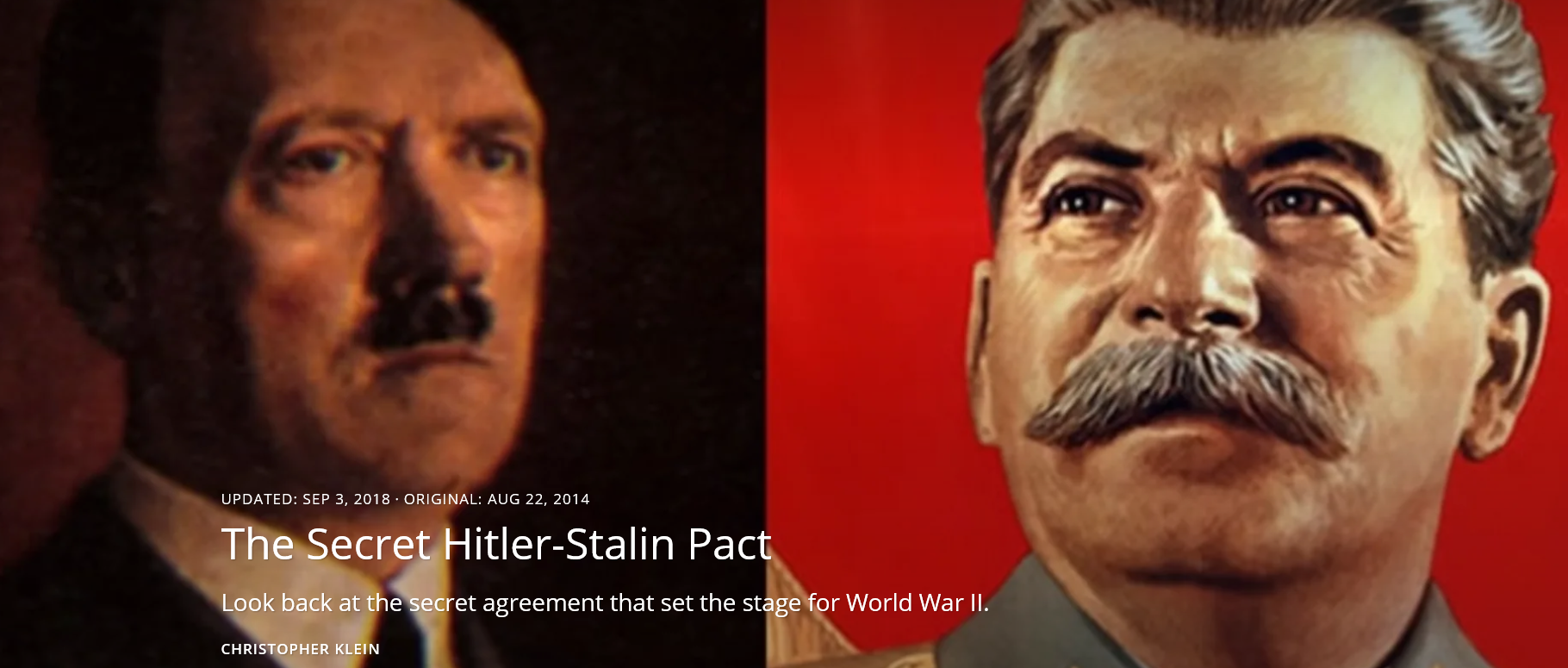 4
Suspension of Soviet raw materials to Germany In August 1940, the Soviet Union briefly suspended its deliveries under their commercial agreement after their relations were strained following disagreement over policy in Romania, the Soviets' war with Finland, Germany falling behind in its deliveries of goods under the pact, and Stalin being worried that Hitler's war with the West might end quickly after France signed an armistice. The suspension created significant resource problems for Germany.[43] 
By the end of August, relations improved again as the countries had redrawn the Hungarian and Romanian borders, settled some Bulgarian claims and Stalin was again convinced that Germany would face a long war in the west with Britain's improvement in its air battle with Germany and the execution of an agreement between the United States and Britain regarding destroyers and bases.[44] 
However, in late August, Germany arranged its own annexation of part of Romania, targeting oil fields. The move raised tensions with the Soviets, who responded that Germany was supposed to have consulted with the Soviet Union under Article III of the Molotov–Ribbentrop Pact.
https://en.wikipedia.org/wiki/German–Soviet_Axis_talks
We want to look at how we consider a history of failure and a history of success.   We have failure in Macedonia the alpha, and success in Italy the Omega. And we can also say Moses - alpha, Christ - omega or Millerites - alpha, 144,000 - omega. We know when we come to World War II we can say World War 1 and World War II - alpha which ends in disappointment for the King of the North for Germany and the papacy.  
 
What way mark is this? What is the corresponding way mark in the history of success? To give a demonstration we could say the alpha history is 1899 to 1945. It's an attempt of the papacy to resurrect and it ends in a disappointment in 1945 when it's beast failed. And this was the papacy plus Germany. Then we could make the omega history the papacy plus the United States. What is this way mark 1945 in our history? 2019
5
F
S
Nov 9
Ω
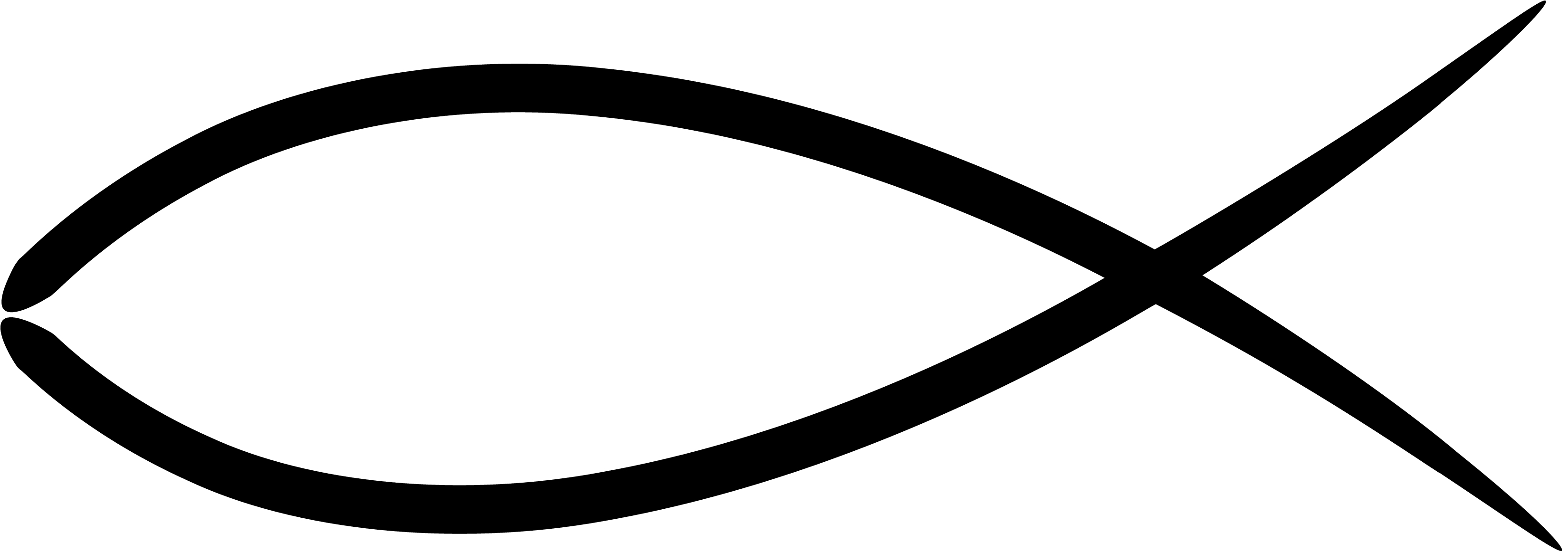 Py ª Dem
Py ªRome
Moses
Millerites
WW1 + 2
Christ+
144k
WW3
Disappointment
The King of the South was fighting in the history of WW2 so it must have resurrected to in our history.   In 1945 the King of the South defeats the King of the North. If we went to the history of Pyrrhus this is Beneventum. What does this way mark become when we line up the four and bring them to our time? Panium. And if you were the papacy and you're trying to resurrect you find a beast and you're doing a work, is Panium success or failure? When you consider the second Secret of Fatima? What does the second Secret of Fatima say? Defeat the King of the South. So at Panium it’s to defeat the King of the South. So in World War II history, it’s failure. In our history its success, from the perspective of the counterfeit, Modern Babylon. So for modern Babylon they failed in 1945, it's a disappointment because of a mistake, they make a decision to go with Germany instead of the United States. In our history, the omega, they do not make a mistake and they are not disappointed  - they chose the right beast. The perspective of success is from the viewpoint of modern Babel Babylon or the King of the North.  When we come to Modern Israel and we do 1798 to 1844 or the history of Moses, we see failure or disappointment it 1844 corresponding with Christ time where it's not disappointment but success.
 
So in 1945 it was a disappointment for the papacy because they chose the wrong beast.  The time of Christ, based on the structure is a line of success, there's no disappointment, no failure in their message.  This way mark is the Cross. So when we consider that history and the experience of the disciples we may want to say this is a history of failure and disappointment.   We need to consider what this way mark represents, because this way mark is also November 9 2019.
1899
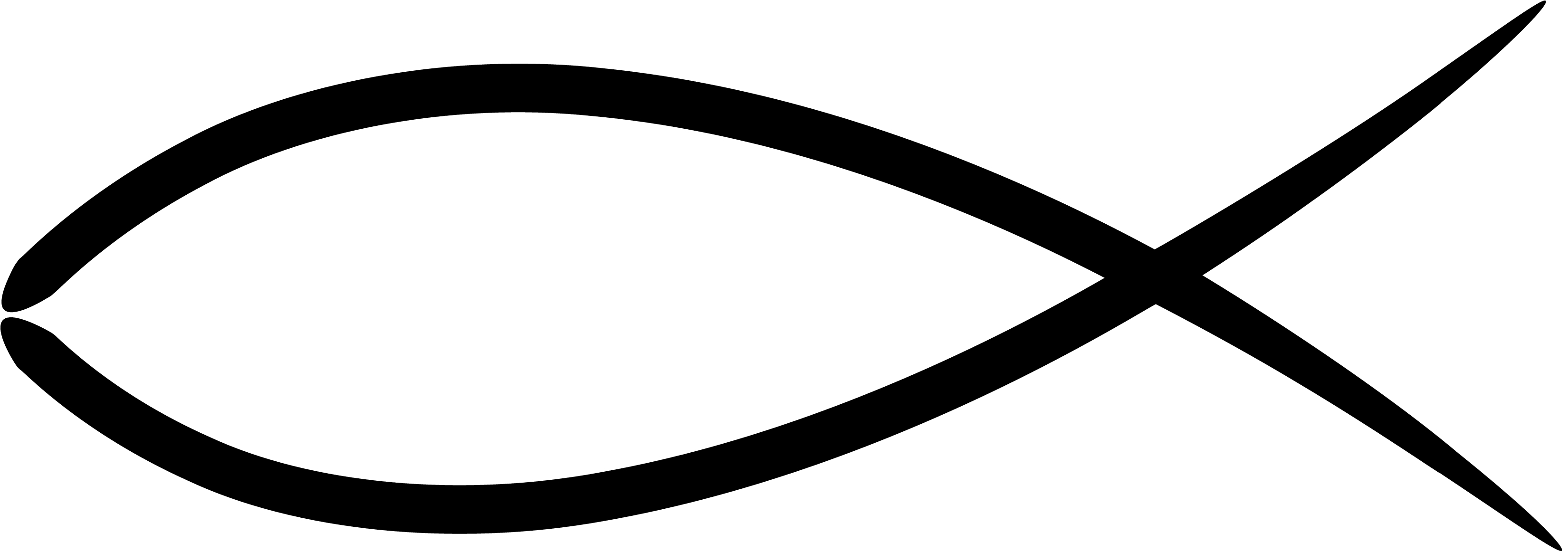 1945
Papacy + Germany
Disappointment
Ω
Papacy + USA
Panium
Question: If we are looking at the line of alpha and omega— the King of the South, why are we looking at the failure and success of the King of the North?  Why are we focusing on the King of the North?  In the history from 1798—1844 while looking at Dan 11:40 (a) and (b), part (a) gives us the model for (b) which is the King of the south.  But we are also looking at the perspective of the KN as a counterfeit.  Who is the True King of the North?  God
 
Isaiah  14:13	For thou hast said in thine heart, I will ascend into heaven, I will exalt my throne above the stars of God: I will sit also upon the mount of the congregation, in the sides of the north:  
 14:14	I will ascend above the heights of the clouds; I will be like the most High.  
 
Satan wants to ascend to heaven and place his throne on the side of the North.   Why does he want to sit there? He wants to sit in the place of God because that's where God sits. He wants to take over from God.
6
There are other quotes that give it more clearly, but we can review another day.  The reason that it’s the King of the North is because Babylon is a counterfeit of God, God's Kingdom.  We're taking this from two perspectives which is the two models we've been speaking about.  We compared and contrasted the King of the North with the King of the South.  Then we also compared and contrasted the King of the North, modern Babylon, with modern Israel. So instead of talking about the King of the North and the King of the South, we’re looking at the true and the counterfeit King of the North. Modern Babylon modern Israel. Two kingdoms: the statue of Daniel 2  and the mountain of Daniel 2. The woman in Revelation clothed in scarlet and the woman clothed with the Sun. We're not making just one comparison when we talk about the King of the North.  In one sense we're comparing it to the King of the South, and what verse did we go to do that to make that comparison? Where did we draw lines comparing and contrasting the KN and KS?  Daniel 11:40 Part A and Part B. That is what enabled us to see a deadly wound, a death, and a resurrection.   In Daniel 11 verse 40 part a, we said that there was war between the King of the North and the King of the South that began before 1798.  We can mark it with just the French Revolution if we just wanted to consider the French Revolution and 1789. There is an ongoing war from 1789 to 1798.  In this period of warfare there's battles, we can mark 91 and 96 but there's this ongoing struggle between the two. In 1798 the papacy is defeated. We see that as a deadly wound, it begins to fall and dies in 1799.   What happened in 1799? The pope himself dies, and Ellen White said that it's the Pope that received the deadly wound and he's the one that went into captivity. So we can tie the two together and then see a resurrection when the deadly wound is healed. And for part B, we begin at the beginning of the Cold War in .  The King of the South is defeated or receives the deadly wound in 1989 and in 1991 he dies  - Gorbachev resigns and the Soviet Union falls. This is not just the King of the South but it's King:  Gorbachev. And in this structure we expect to see in the King of the South resurrect.  In part a this is a counterfeit of Christ, he dies and then after three days he's resurrected and so does the counterfeit.  When we compare and contrast, the KS resurrects. The Soviet Union receives a deadly wound and dies, and then it resurrects, so we see a resurrection in each line.
(C)
KN  D  KS
E
KN
(T)
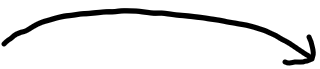 a    
KS ªKN
1789
war
1798
1809
resurrection
1791
1796
1799
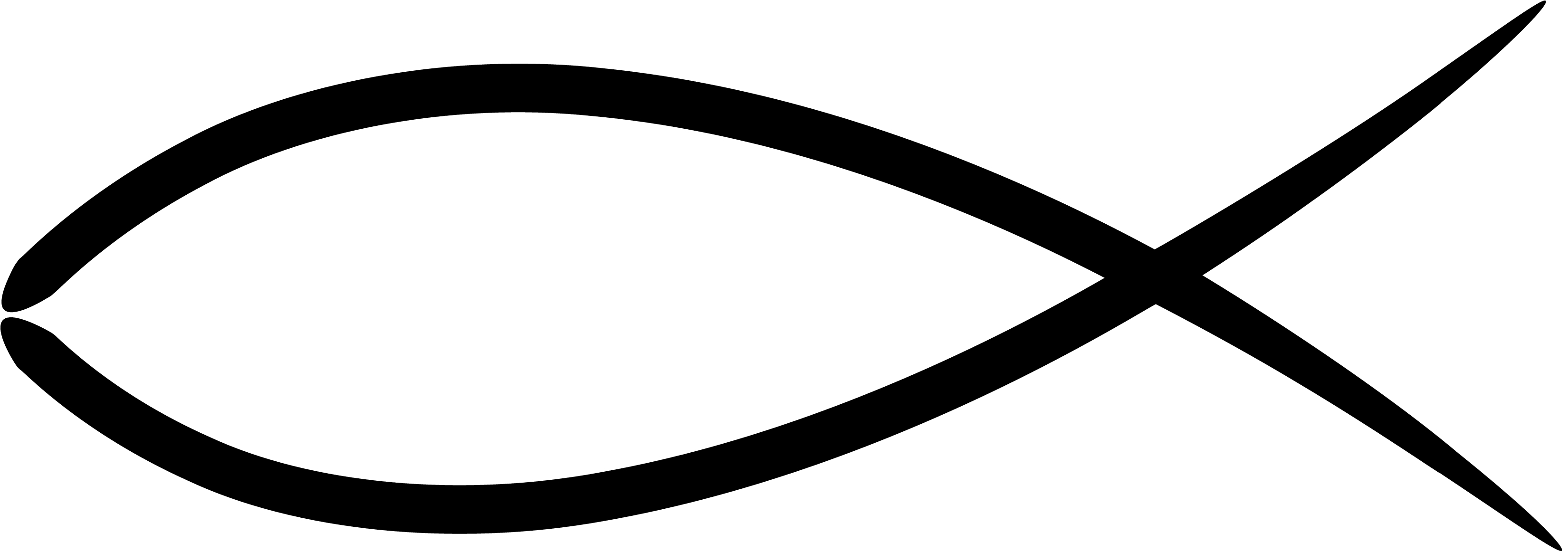 Deadly wound
Pope captive
Dies
Pope 
captive
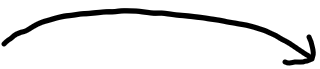 b   
KN ªKS
1945
war
1989
resurrection
1991
Ω
KS Deadly wound
Dies
Gorbachev
7
That was our first structure (KN & KS), and in our second structure we see ancient Babylon resurrect and is modern Babylon.  Then we compared and contrasted modern Babylon with modern Israel.  We learned we have an alpha and an omega.   There is an alpha  and omega King of the North so there is an alpha and omega for modern Israel  - there are two histories. We compare and contrast them.  In that first history we find there are three messages in 1917. If our Three Angels messages were present Truth for that history then Fatima is present truth for their history or their reform line.  When we see it comes in two histories we've gone in a roundabout way into a study of the King of the South. But it's taking us back to those same two histories which is the histories of World War II alpha and our history omega.
And that's all we've done in comparing with modern Israel. We expanded on those two histories of modern Babylon and Modern Israel. We haven't discussed the papacy in great detail, we just pulled out this war between the King of the North and the King of the South that exists in both histories and we're comparing and contrasting the first war and the second war. Which is the alpha and the omega the papacy in Germany and the papacy in the United States. So we just come back around to studying the two histories of modern Babylon.
 
When we constructed our reform lines we saw that ancient Israel had a beginning and an end. It began with Moses when they are led out of Egypt in the fourth generation and then it ended in the history of Christ which is the end of ancient Israel. Then we lined that up with our history and we consider Adventism, which began or was called out in the history of the millerites but it completes its work or comes to its end in the history of the 144,000.
8
2 histories
Modern Babylon
Modern Israel
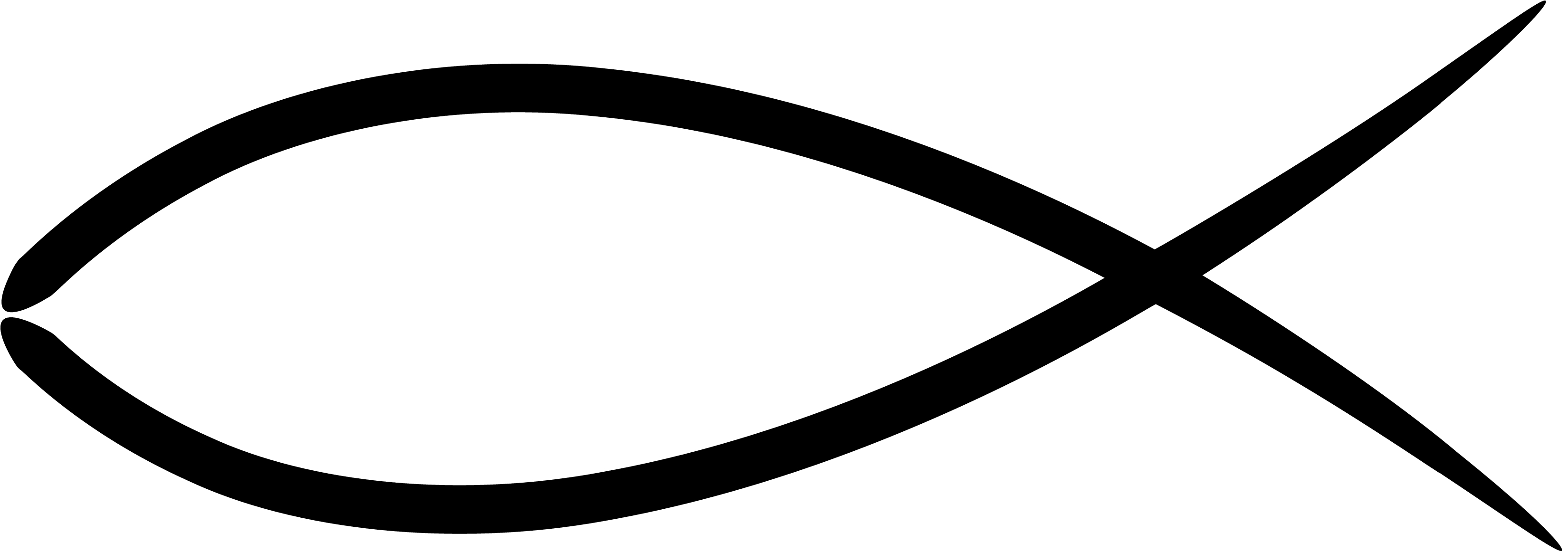 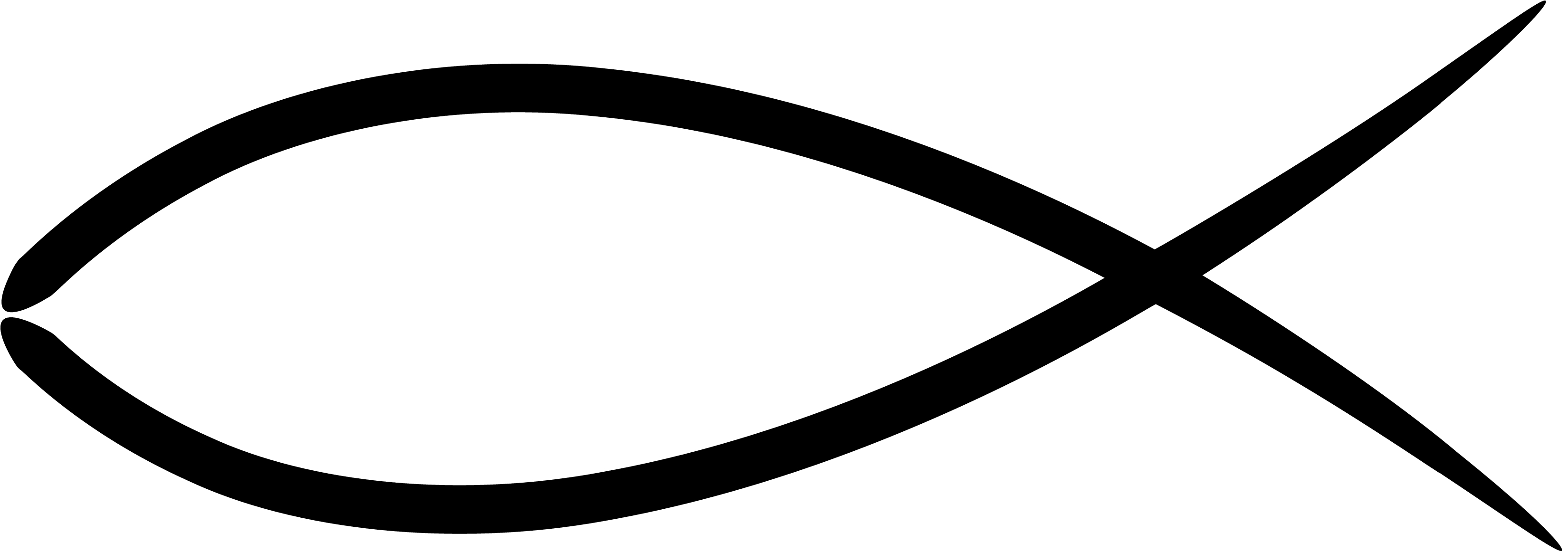 3 Ang
1917
Miller
=
Ω
Ω
Beneventum
144
1899
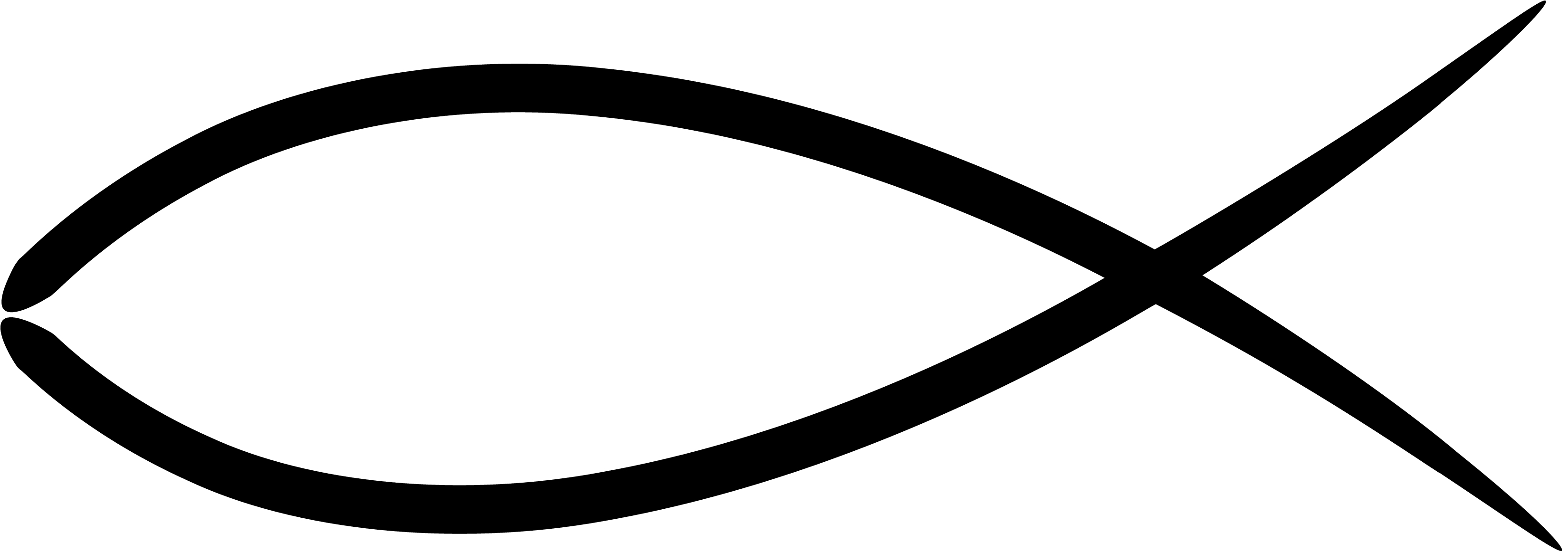 1945
Papacy + Germany
Disappointment
Ω
Papacy + USA
Panium
Based on these structures, the Millerite history is failure and our history is success. Because if the Millerite history was successful, Ellen White says that Christ would have come back in their history and there would be no omega. So we know that in this first history they failed.
9
Ancient Israel
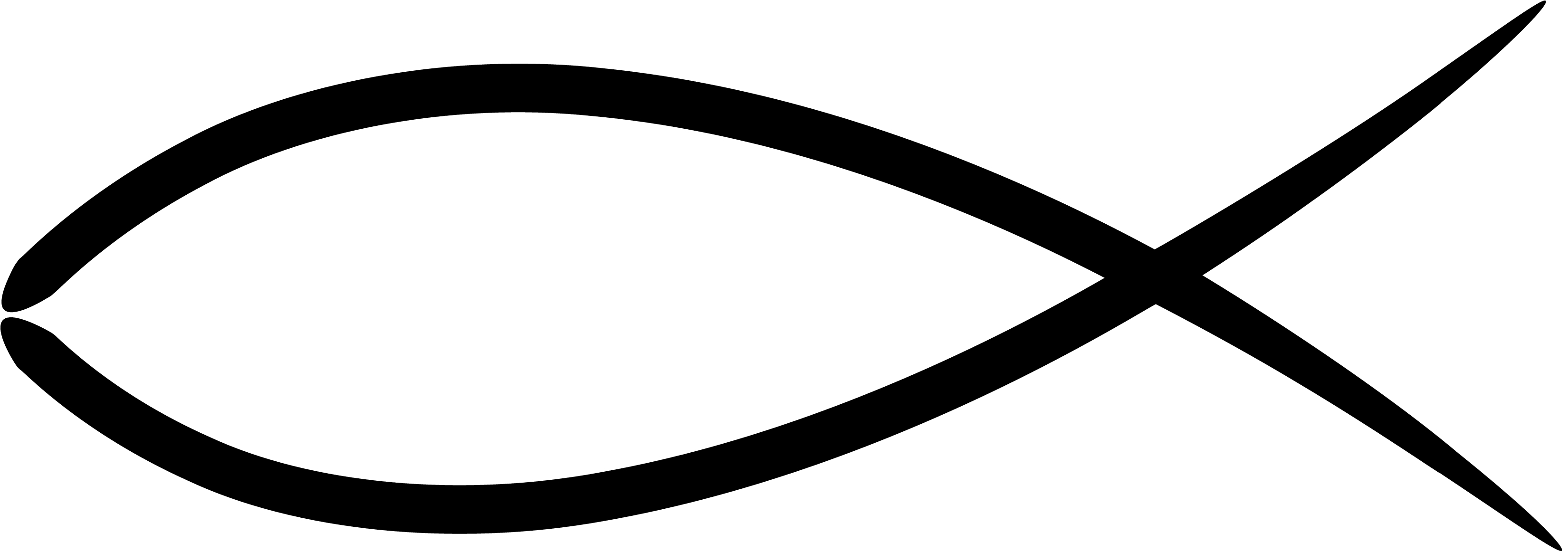 Ω
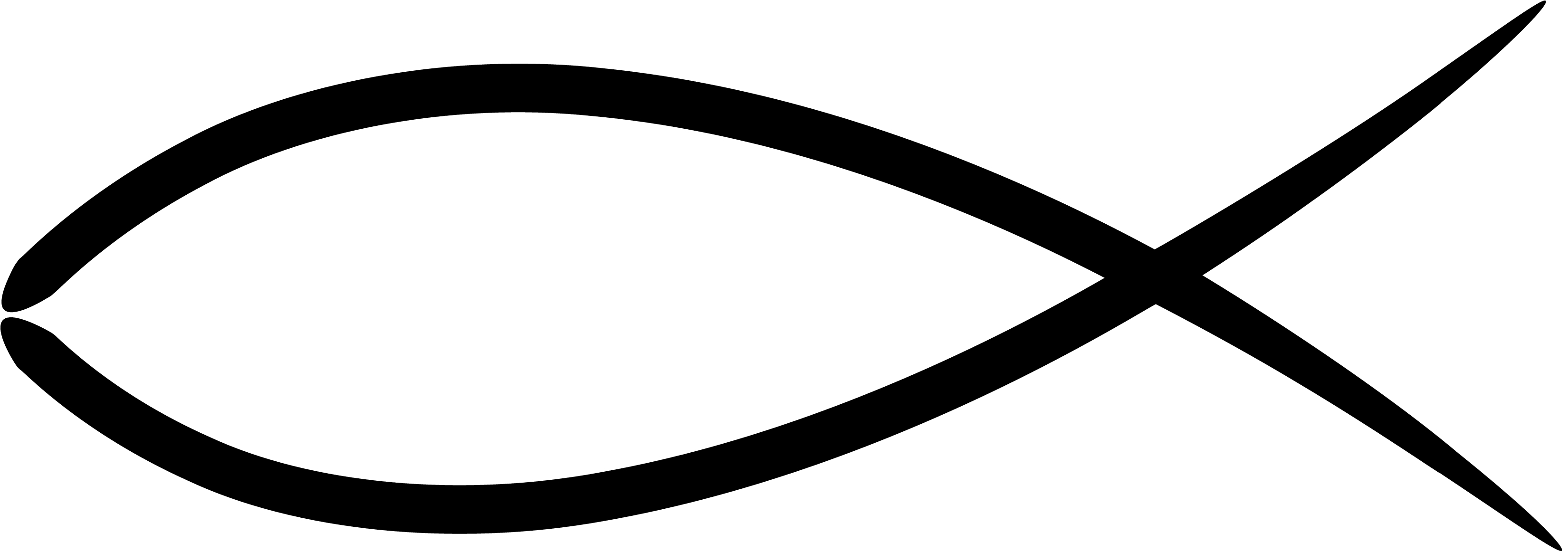 M
+
Ω
Modern Israel
Ω
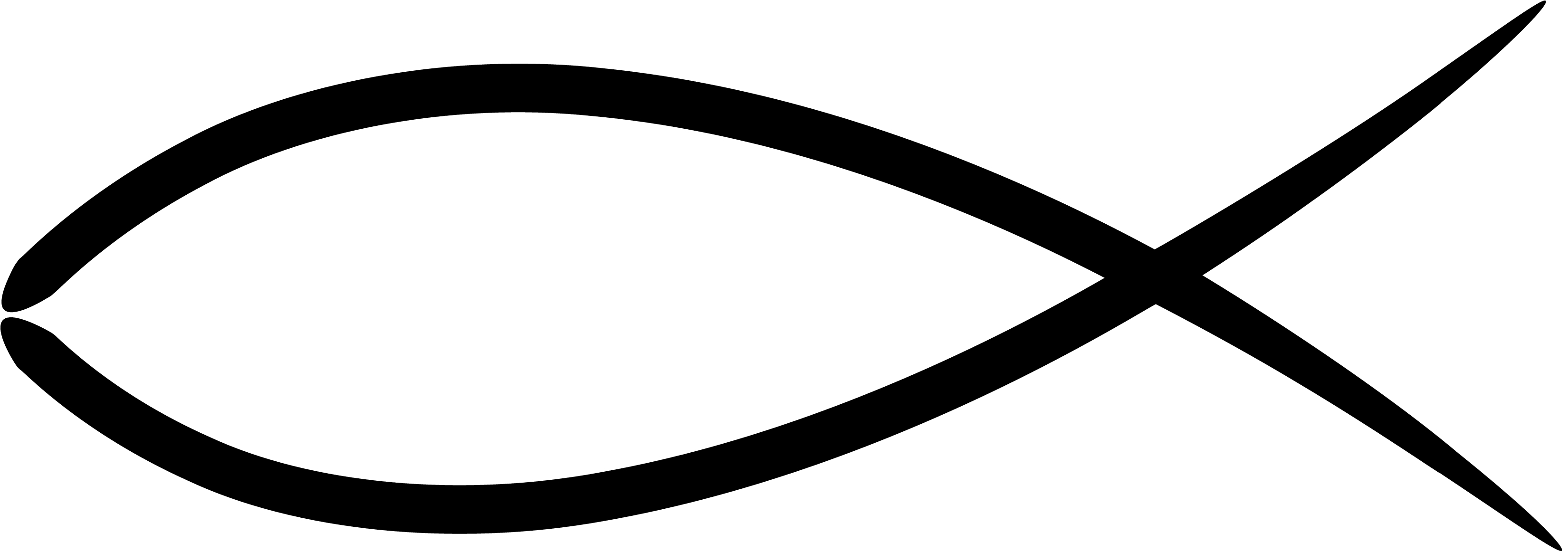 Miller
144
F
S
Oct 22, 1844
F
S
Nov 9
1899
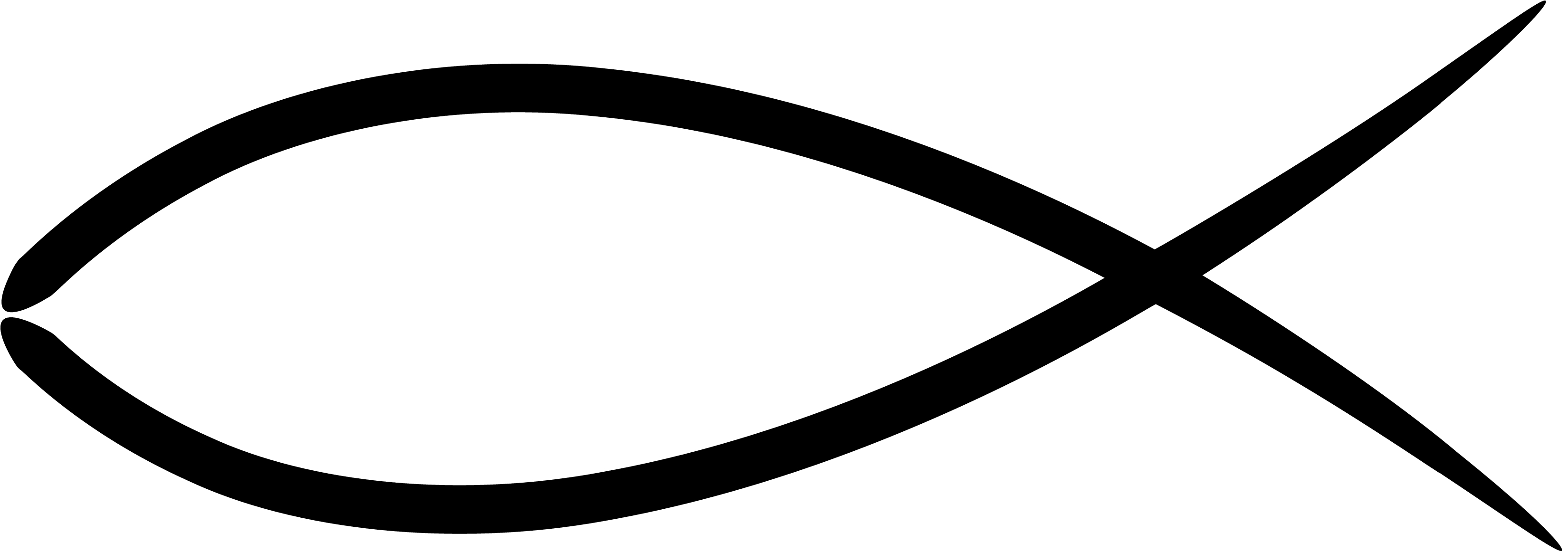 1945
Ω
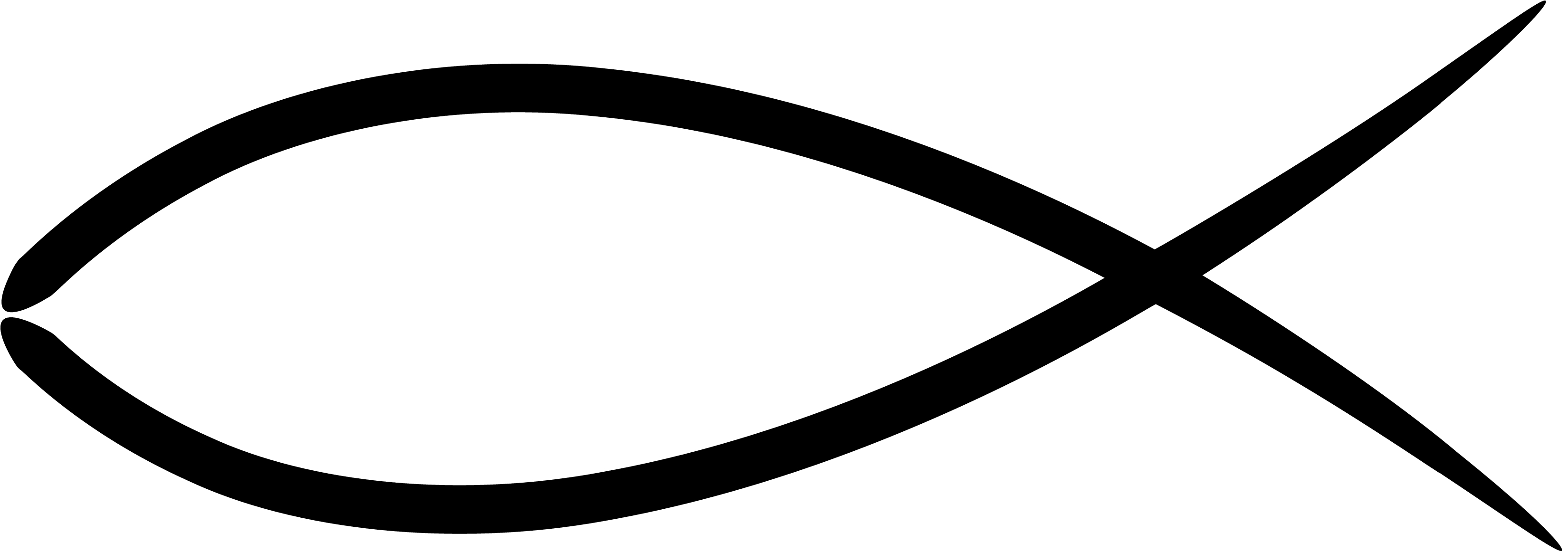 Papacy + Germany
Py ª Dem
Py ªRome
Disappointment
Moses
Millerites
WW1 + 2
Christ+
144k
WW3
Ω
Nov 9, 2019
Disappointment
Papacy + USA
Panium
We lined up 1945 with Panium.  We can compare and contrast this with1844 with the close of probation, October 22 and November 9th 2019. We need to understand how we see failure and success.  If we understand our reform line and our close probation we could line it up with the history of the Cross and we're saying there's no mistake or disappointment. Someone asked about the history of the Cross because in their mind, there was disappointment and a mistake on the part of the disciples.
10
DA Chapter 39, talking about Christ feeding the 5000.  The people are starving, in a desert place, there's nothing for them to eat and little chance of finding food anywhere else. 
     In Christ's act of supplying the temporal necessities of a hungry multitude is wrapped up a deep spiritual lesson for all His workers. Christ received from the Father; He imparted to the disciples; they imparted to the multitude; and the people to one another. So all who are united to Christ will receive from Him the bread of life, the heavenly food, and impart it to others.  {DA 369.3}  
 
In the second sentence, Christ received from the father, imparted to the disciples and they imparted to the multitude. We have four groups. Can we build a structure of that? So you have the father who is in heaven, Christ is on earth, He reaches out to his Father and the Father imparts to Him. He gives them bread to feed the people. Christ gives it to the disciples the disciples give it to the multitude. If we take the literal and make it spiritual, if we treated like a parable, who is Christ? We taking these four groups, Ellen White says Christ is the source of all strength in two paragraphs down. But in this logic He's not the source for the disciples. He can only give what the Father has given to Him. So we're seeing priests who received, and give to Levites who give to the nethinims. When we consider this structure who can represent the priests? We tend to want to make it the disciples. Christ in this model, not the disciples. And when we come to the history of Christ we tend to see ourselves as the disciples which we're not saying is wrong but we're suggesting that's not always the case.  We can be represented by Christ not the disciples. Christ receives from the Father and the Levites have to take their food from Christ or the priest. We teach that the Levites then have to learn from us and we're the only ones that receive it straight from God, when we consider the parable of building the ark. We do that work and they just have to get on.
We saw the same thing in Psalm 78 and Matthew 13 in another study. The Father talks to Christ and Christ to his brothers, likewise we will take it to our brethren, the Father to us and the levites to the nethinims.
We can see that Christ represents the priests.  When we consider the history of the Cross and not only Christ but the disciples whom they represent. When we consider this history would we make the disciples the Levites? Or the unfaithful? We'll discuss that in another study.
We need to look at the history of Gethsemane and the Cross, also the history of Moses and the Millerites but just how we would conceptualize failure and success at this way mark. So when we come to the Cross who does Christ represent and who do the disciples represent?, and are the disciples the Levites or the priests that are unfaithful?
11